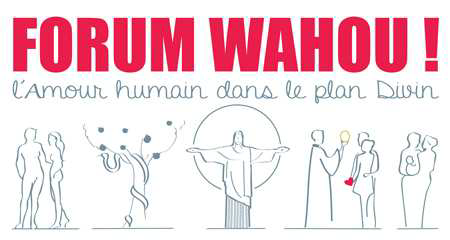 Au programme : des enseignements par des prêtres et des laïcs formés 	à 	la 	théologie 	du 	corps 	selon 	saint 	Jean-Paul 	II, 	des 
témoignages, des ateliers, des temps de prière et de convivialité... 

Samedi 26 mars 2022
8h45 : Accueil et lancement
9h30 - 13h00 : Enseignements, témoignages, partages et pause-café
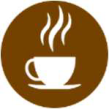 Enseignement 1  	Témoin
Enseignement 2 	Témoin 	Partages 	Témoin
13h00 : Pique-nique

14h30 – 15h : animation
15h – 17h00 : Enseignements, témoignage, approfondissement
Enseignement 3 	Témoin 	Enseignement 4 	Approfondissement et 
écoute
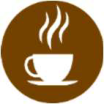 17h30  : Adoration, confession, écoute.
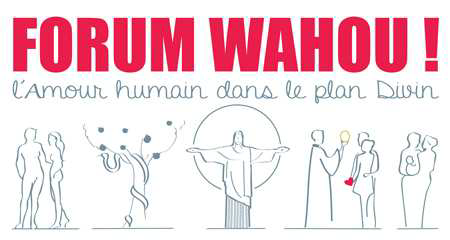 Dimanche 27 mars 2022 – 9h15 – 17h30
9h  Accueil 
9h30 Messe
10h30 - 12h30 : Reprise du samedi, Enseignement et pause-café
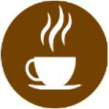 Reprise du samedi 	Enseignement 5
12h30 : Pique-nique

13h45 – 14h30 : Forum de questions
14h30 – 14h45 : Propositions pour la suite
14h45-16h45 : Ateliers 1 et 2 « Apprendre à témoigner »
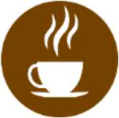 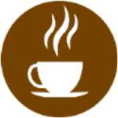 Atelier 1 	Atelier 2
16h45 : Conclusion